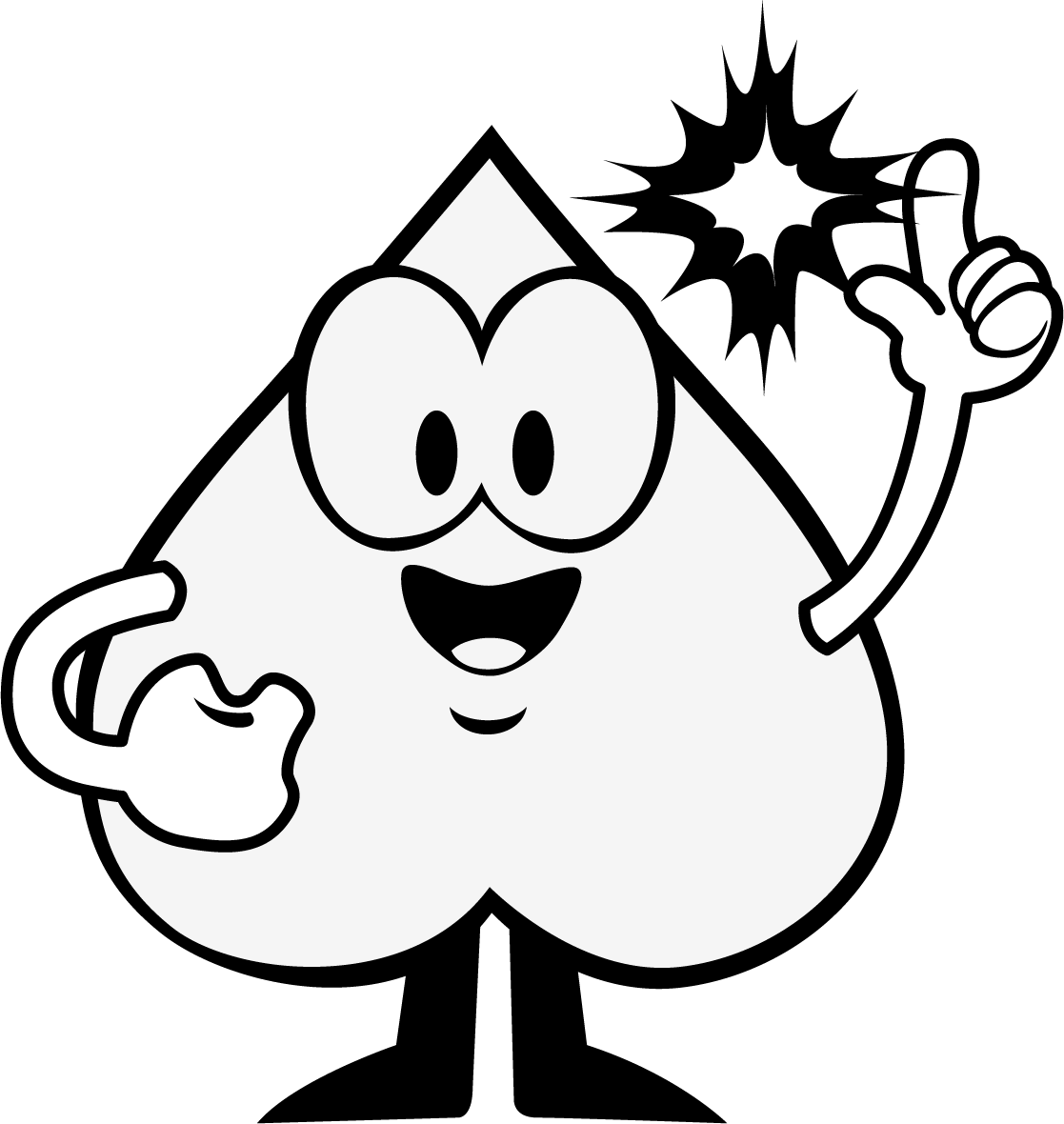 Zahldarstellungen
die obere Reihe
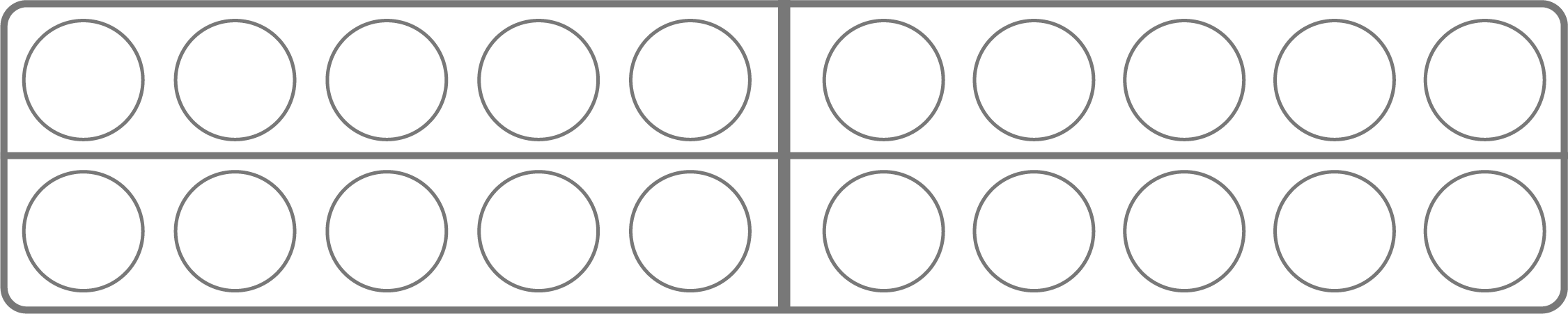 die untere Reihe
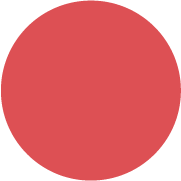 das Plättchen
das Zwanzigerfeld
Immer 5 untereinander
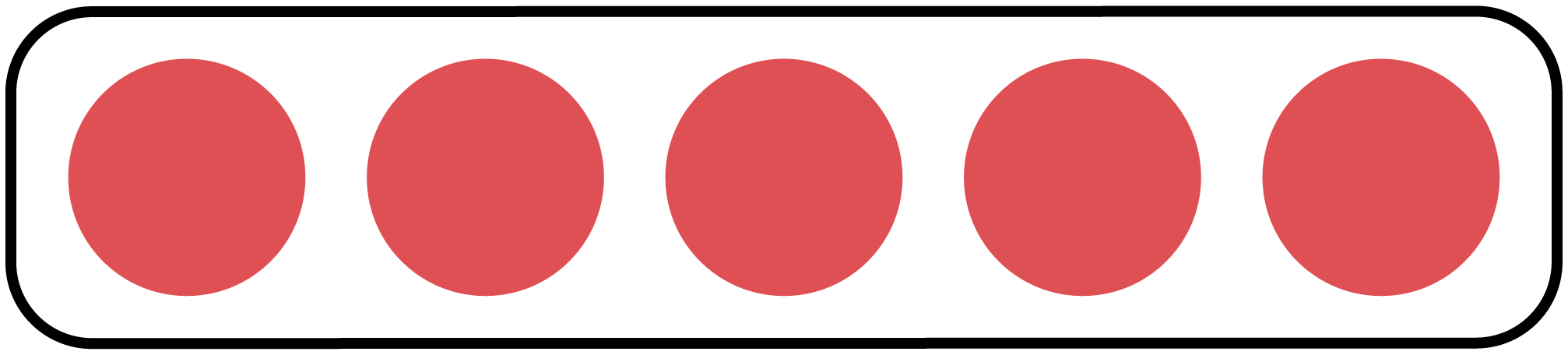 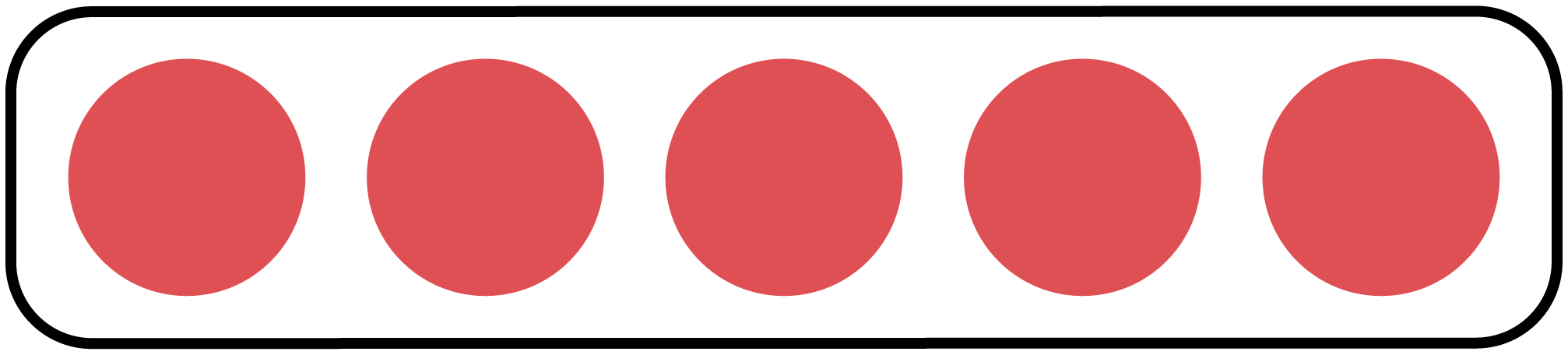 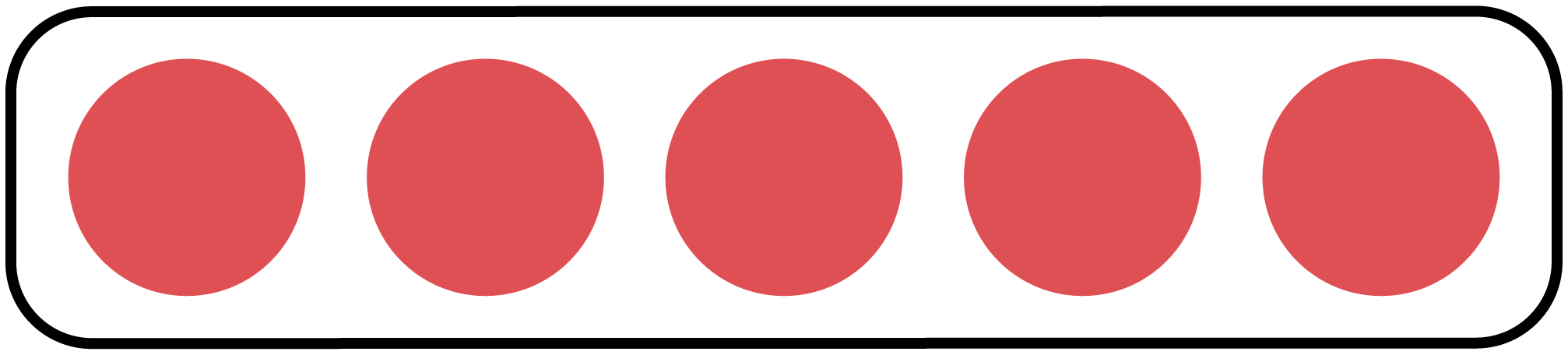 der Fünferstreifen
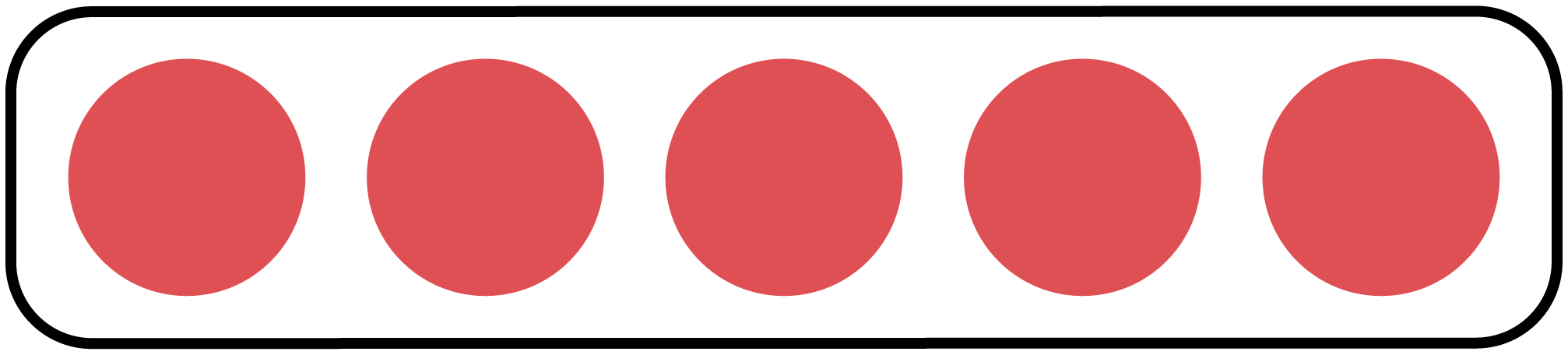 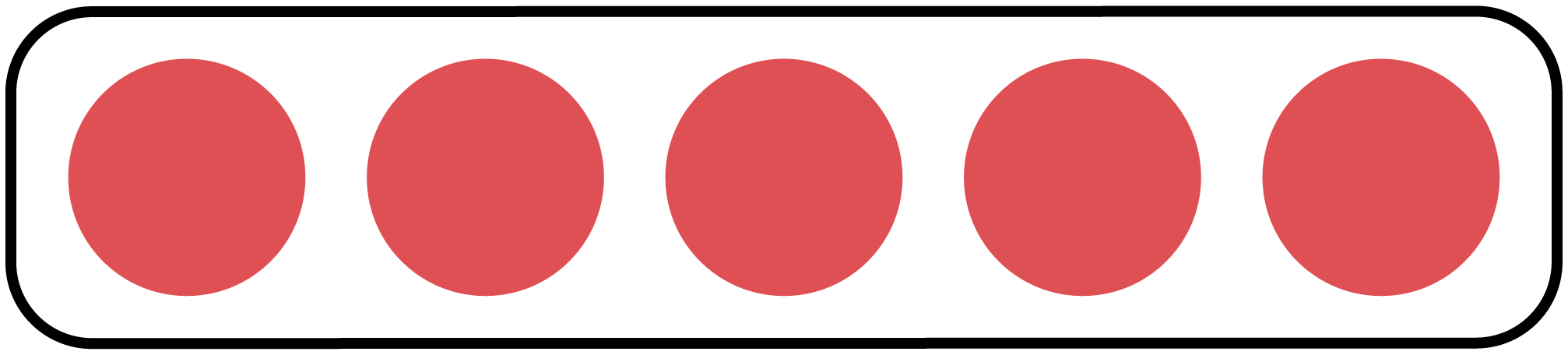 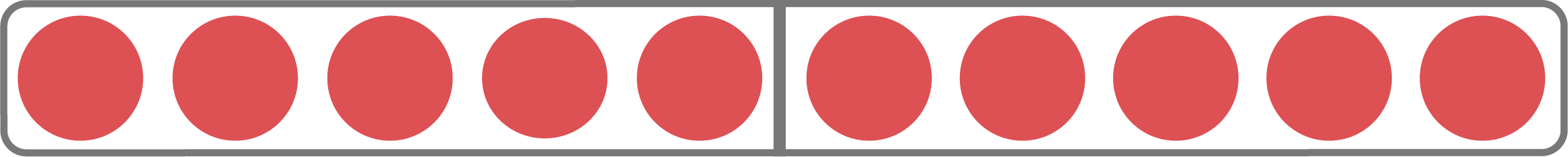 der Zehnerstreifen
Immer 5 nebeneinander